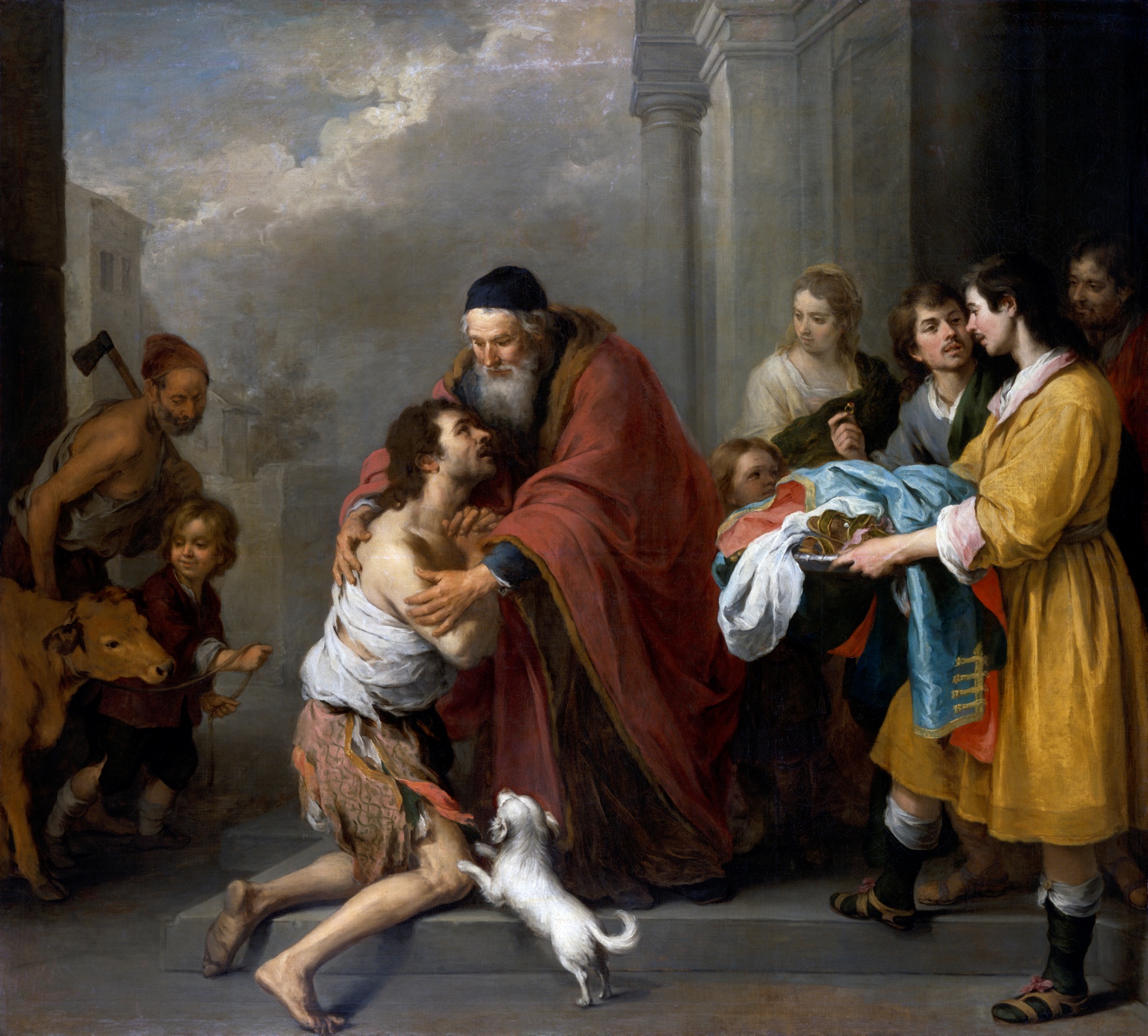 B. E. Murillo „Powrót syna marnotrawnego”